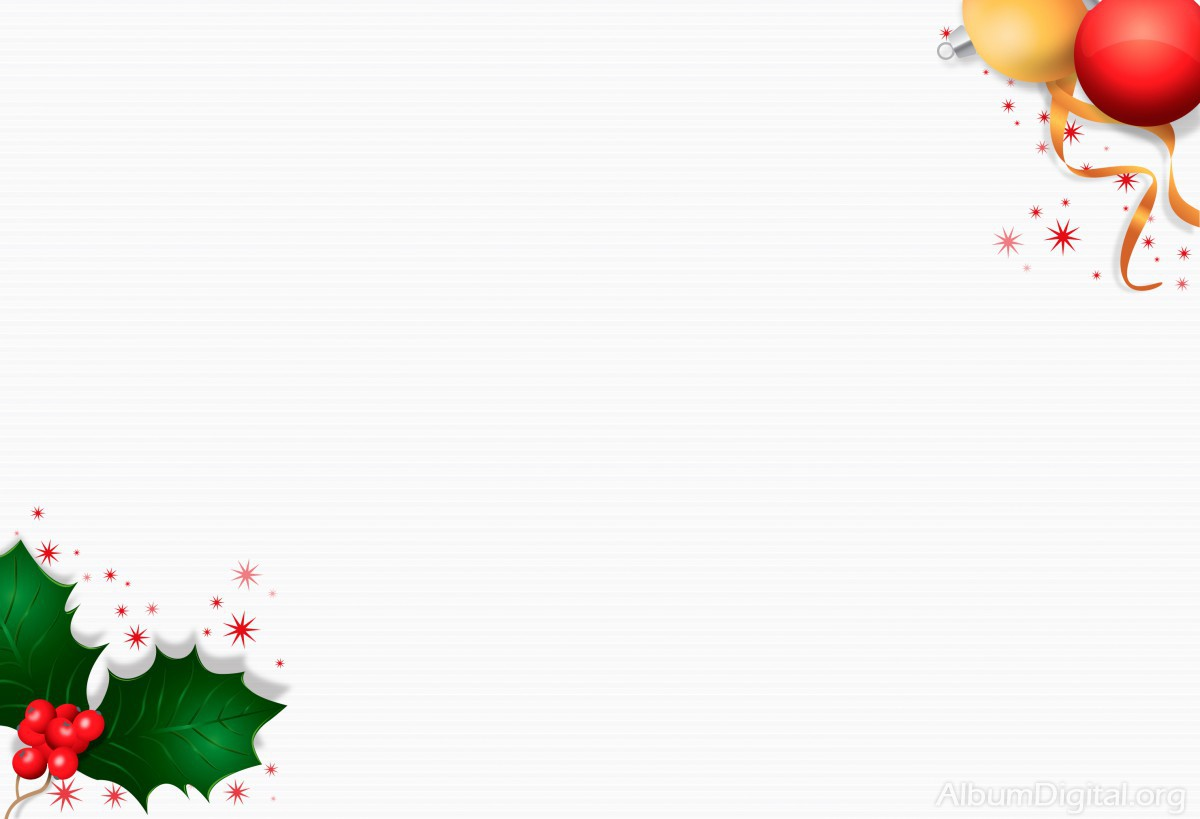 Situación didáctica: 
 Una historia mágica de navidad
Nombre de la alumna practicante:
Larissa Elizabeth Dávila Patlán
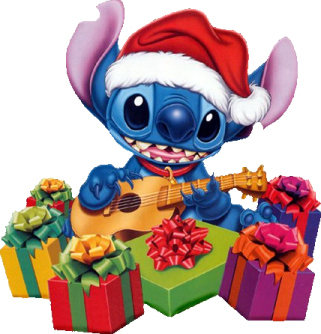 ESCUELA NORMAL DE EDUCACIÓN PREESCOLAR DEL 
ESTADO DE COAHUILA DE ZARAGOZA
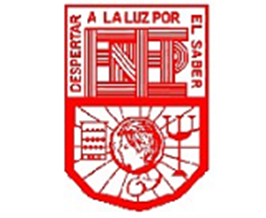 Institución de Práctica: Jardín de niños Profesora Trinidad de la Fuente 
Clave: 05EJN0114C Zona Escolar: 106 
Grado en el que realiza su práctica: 2º A
Nombre del Educador(a) Titular: Yaidi Belem Peña Mancilla
Total de niños: 24  Niños: 10  Niñas: 14 
Nombre del Alumno Practicante: Larissa Elizabeth Dávila Patlán
Grado: 2       Sección: A       Número de Lista:  4
Periodo de Práctica: 10, 11, 12, 13 y 14 de diciembre del 2018
Propósito de la práctica
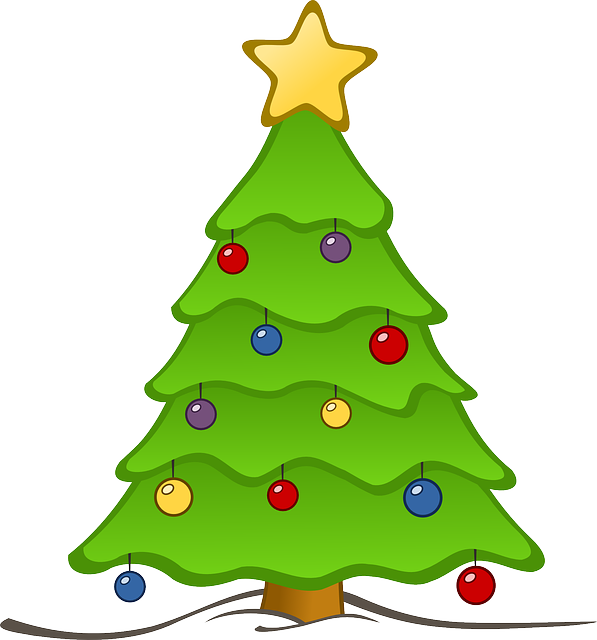 Implementar estrategias pedagógicas creativas e innovadoras que nos ayuden a desarrollar las competencias necesarias para la iniciación de la práctica docente utilizando las tic; el diseño de planeaciones didácticas, propiciar ambientes de aprendizaje de acuerdo a los contenidos del plan y programas de estudio vigentes.
Nombre Situación Didáctica: Una historia mágica de navidad 
Fecha: 10, 11, 12, 13 y 14 de diciembre del 2018
Propósito de la Situación Didáctica:  Expresa sus ideas en orden y con coherencia, recaba datos y los interpreta con el fin de llegar a una solución y conclusión de algún problema. Realiza representaciones de acuerdo a historias para desarrollar si sentido de apreciación al arte.
Cronograma Semanal
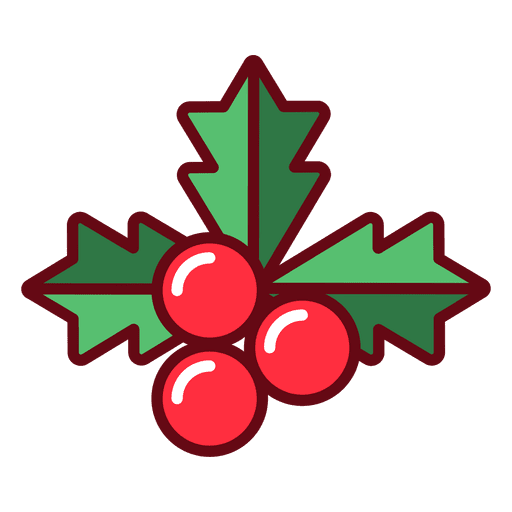 Secuencia de Situación Didáctica
Carta de los juguetes
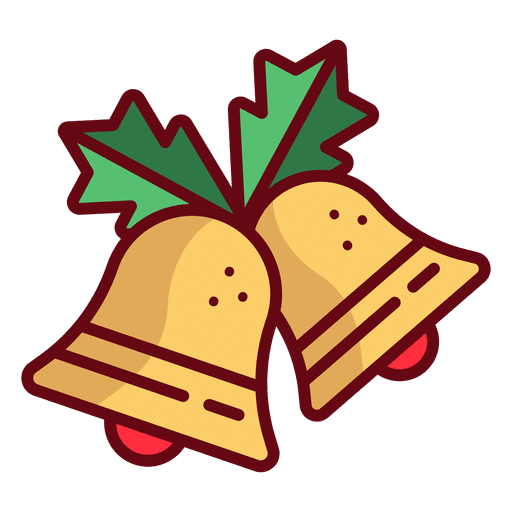 Hablemos de la navidad
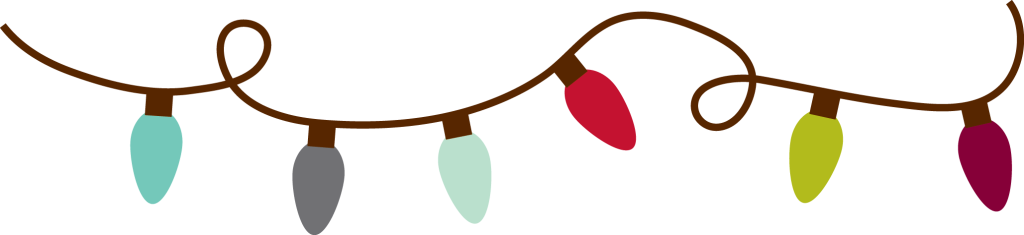 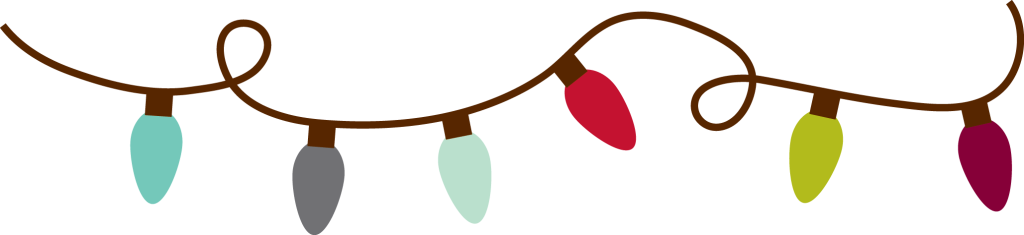 ¿Qué aprendimos? ¿Cómo lo hicimos?
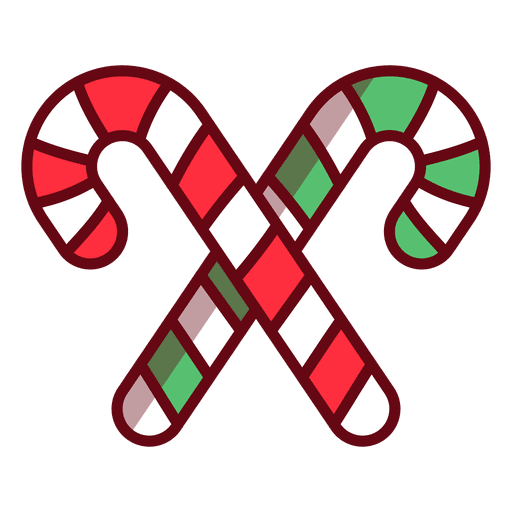 ___________________________                                                                        ________________________
        Firma del alumno(a)                                                                                        Firma del educador (a)
                                                       _____________________________                                              
                                                                 Firma de asesor de
                                                               Práctica profesional
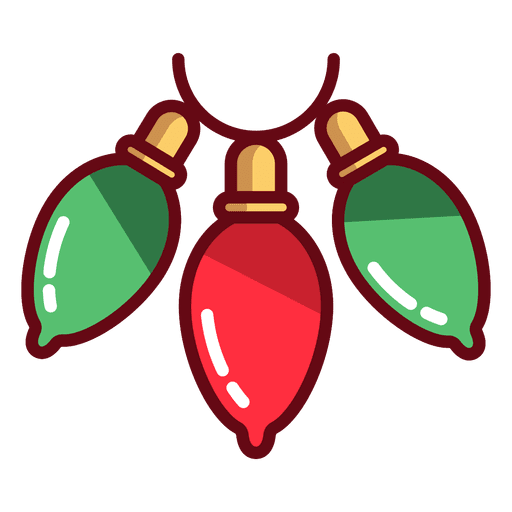 Evaluación
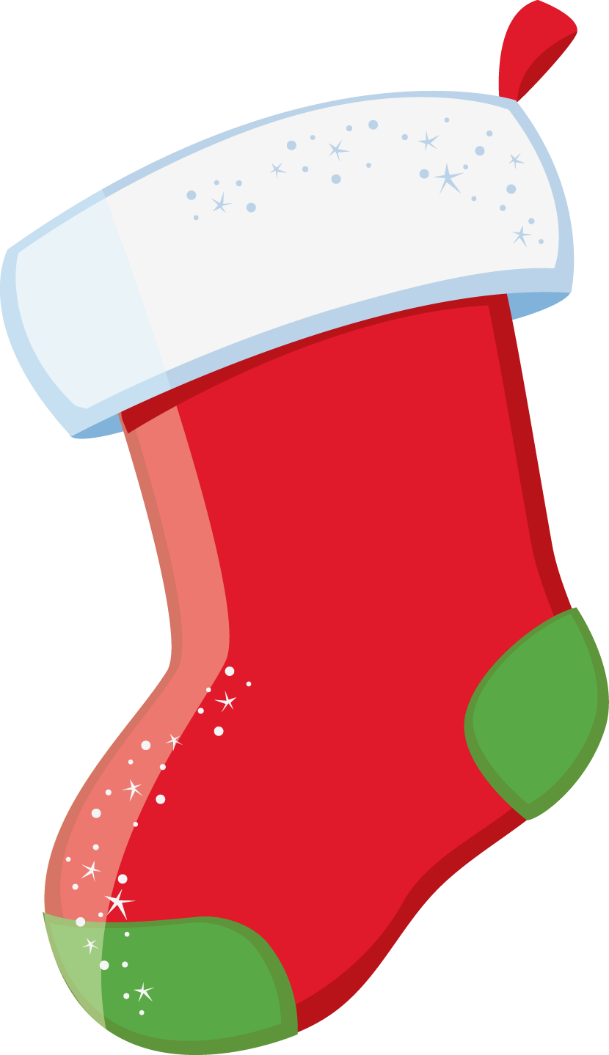